Dynamics at Rodanthe
z=0.5m, colored by year
2011 breach
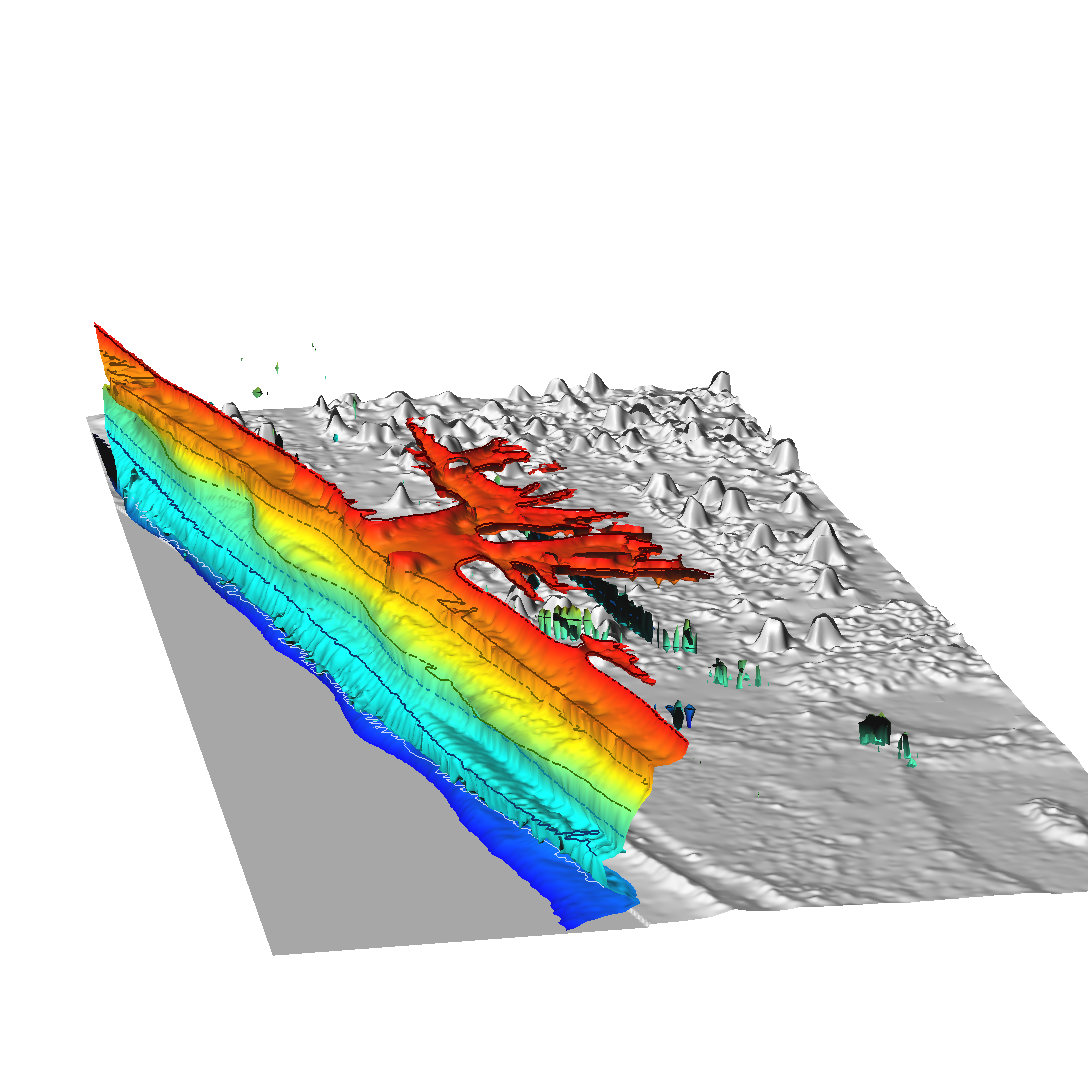 2011
2009
2008
2005
2004
2003
2003
2001
1999
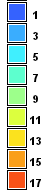 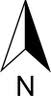 200m
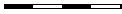 [Speaker Notes: I need to find a more attractive area to show this - it can be skipped]
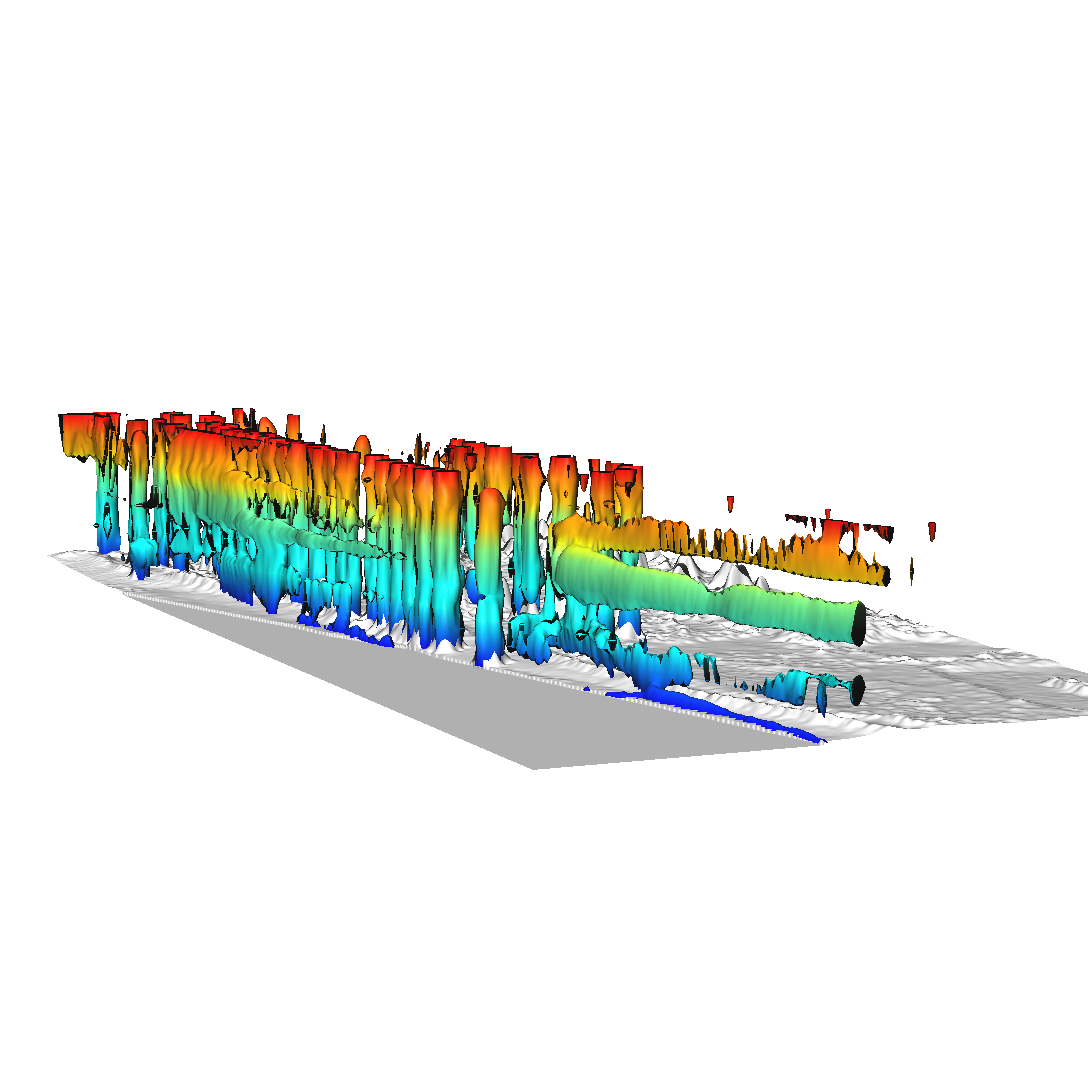 z=4.0m
z=3.0m
z=2.0m
colored by year
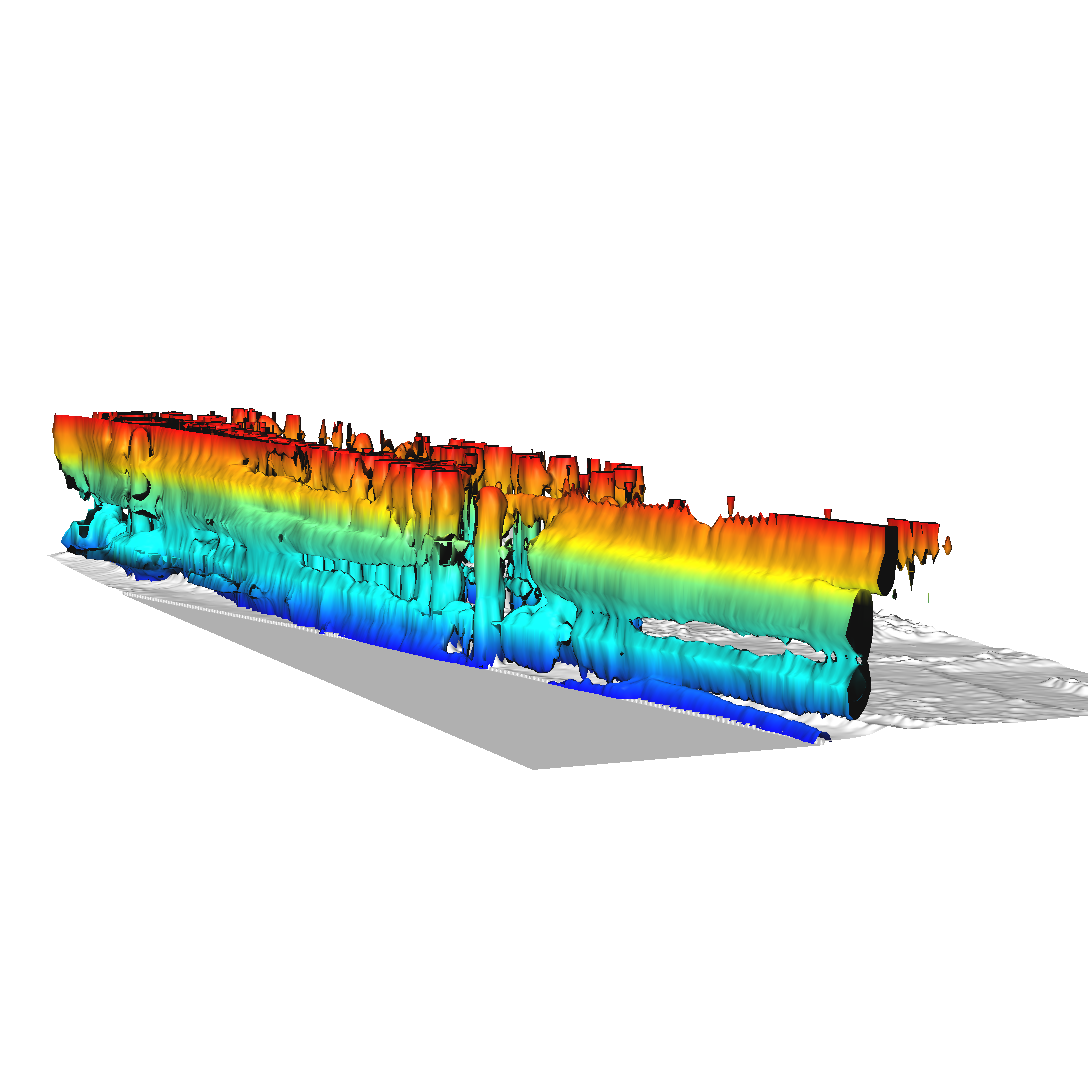 2003 overwash after which 
the foredune was rebuilt
at 3m height and above
major hurricanes
2011 and 2003
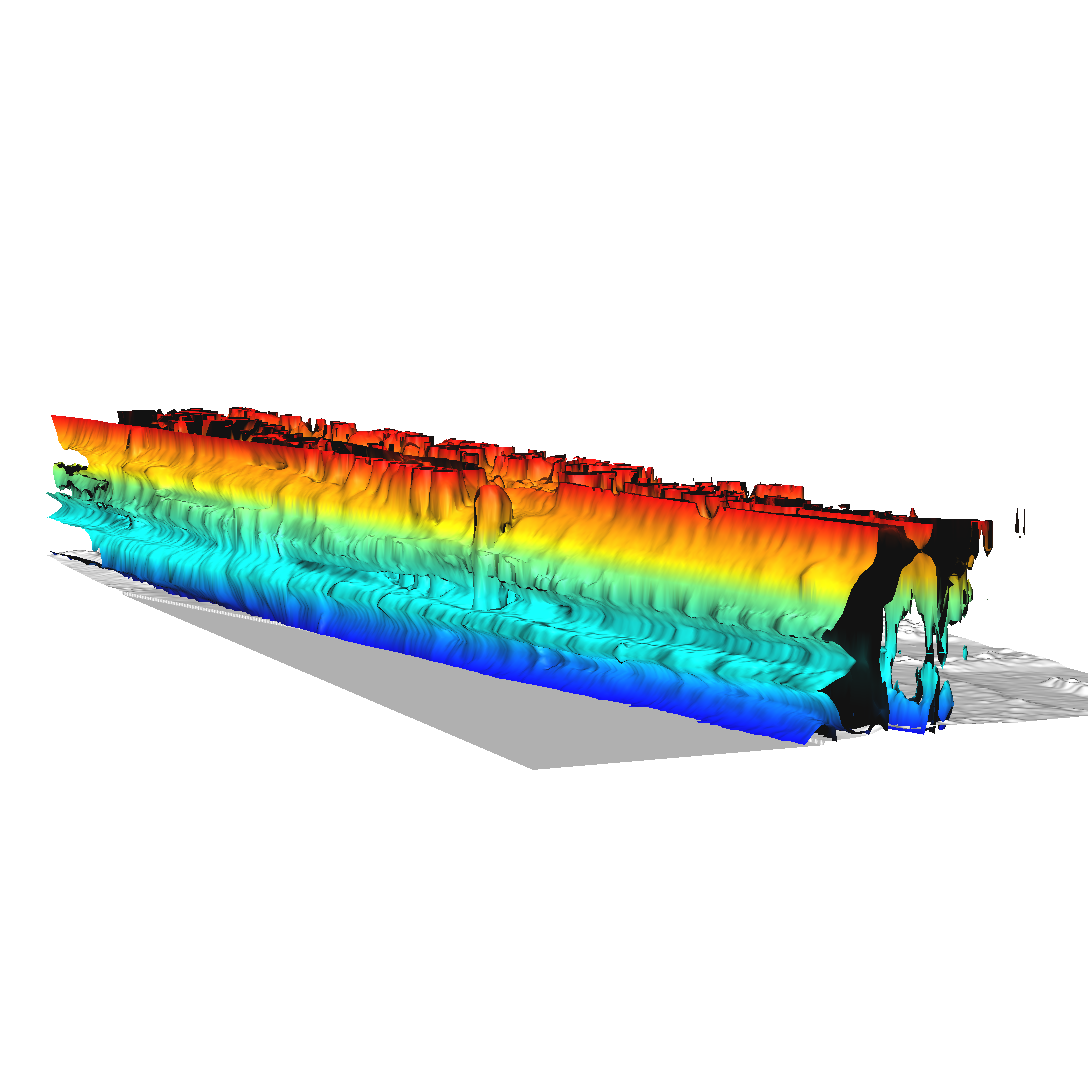 2011
2009
2008
2005
2004
2003
2003
2001
1999
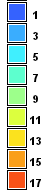 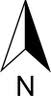 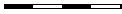 200m
[Speaker Notes: I need to find a more attractive area to show this - it can be skipped]
Cape Hatteras 1997-2011
shoreline and 4.5m
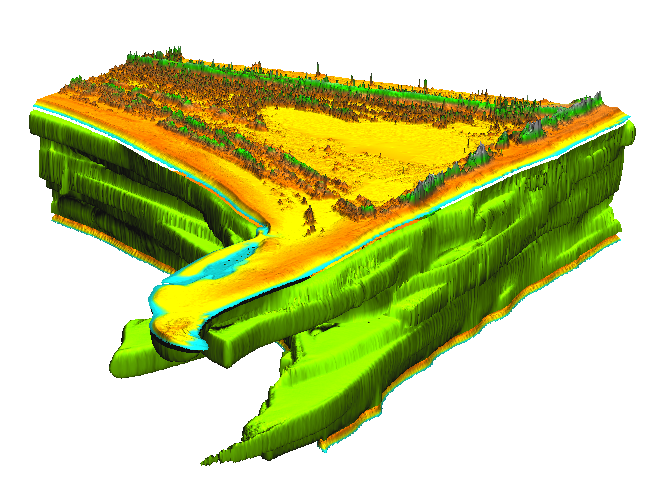 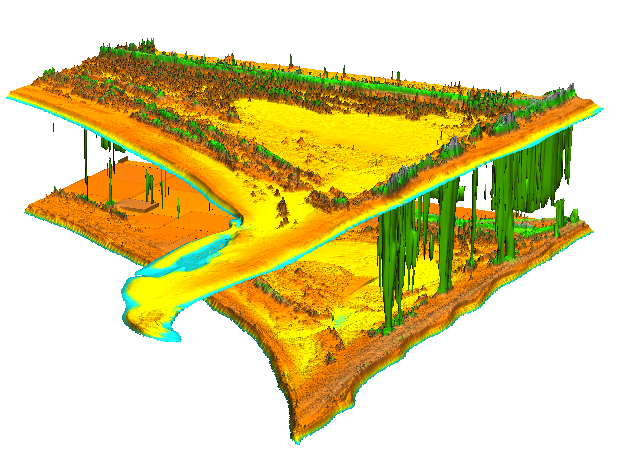